Искусство фоторепортажа
Репортажный снимок, сделанный на месте события, сохраняет 
его навсегда в нашей памяти, а каждого из нас превращает в свидетеля истории.
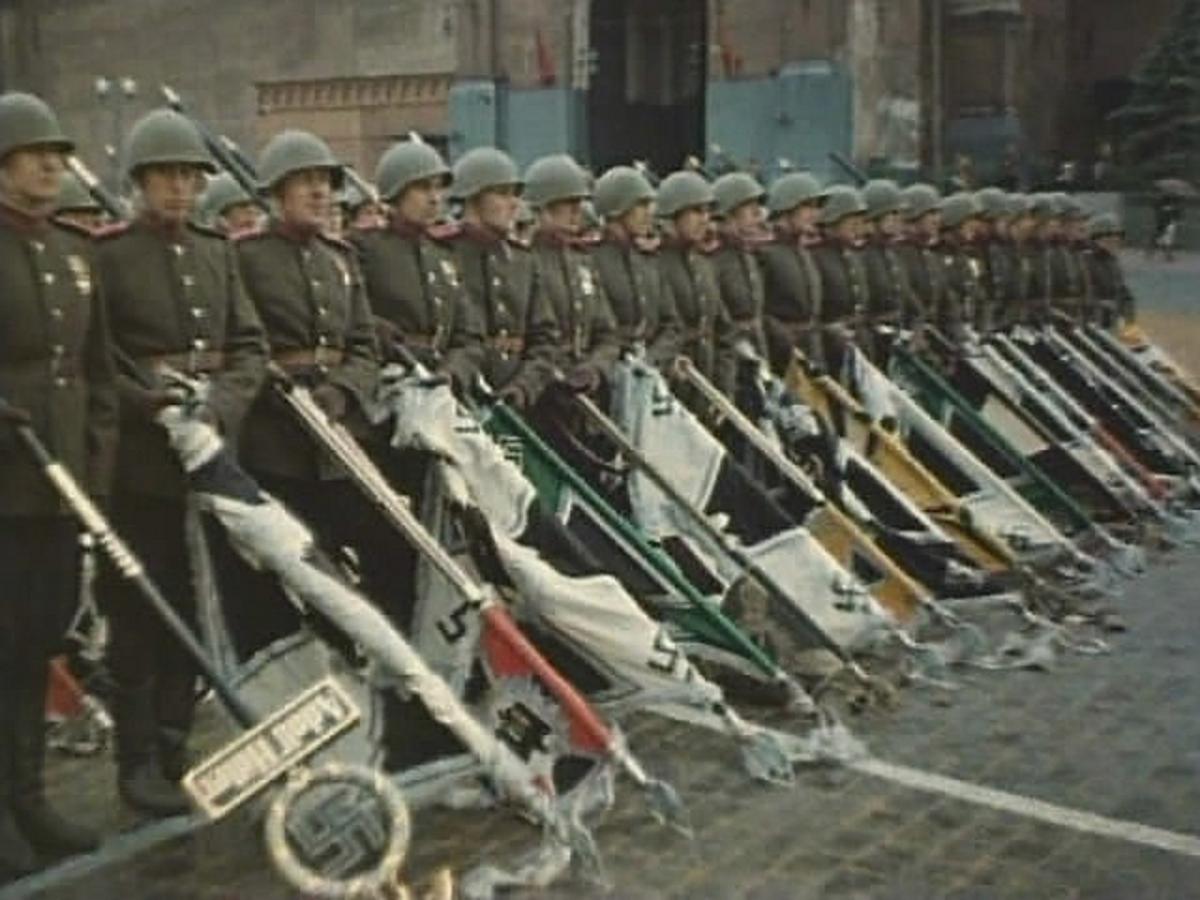 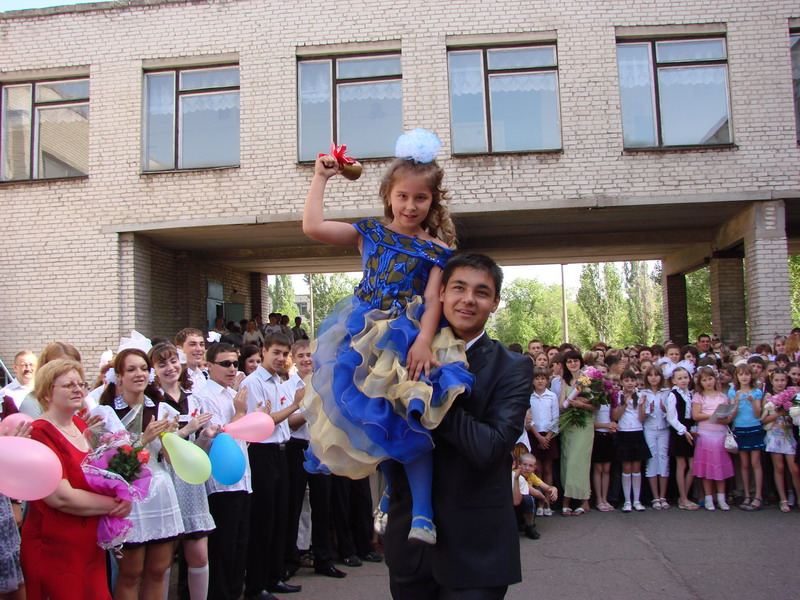 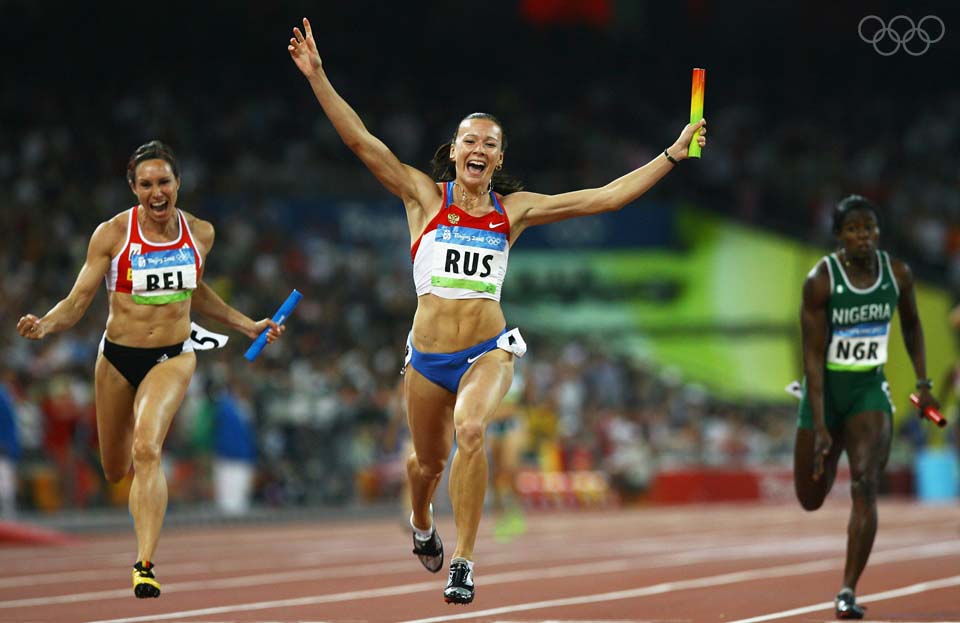 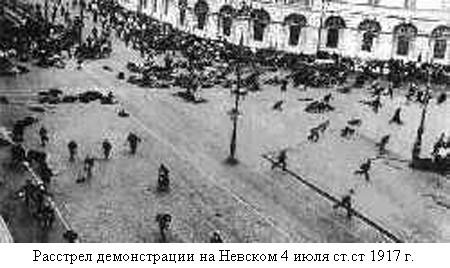 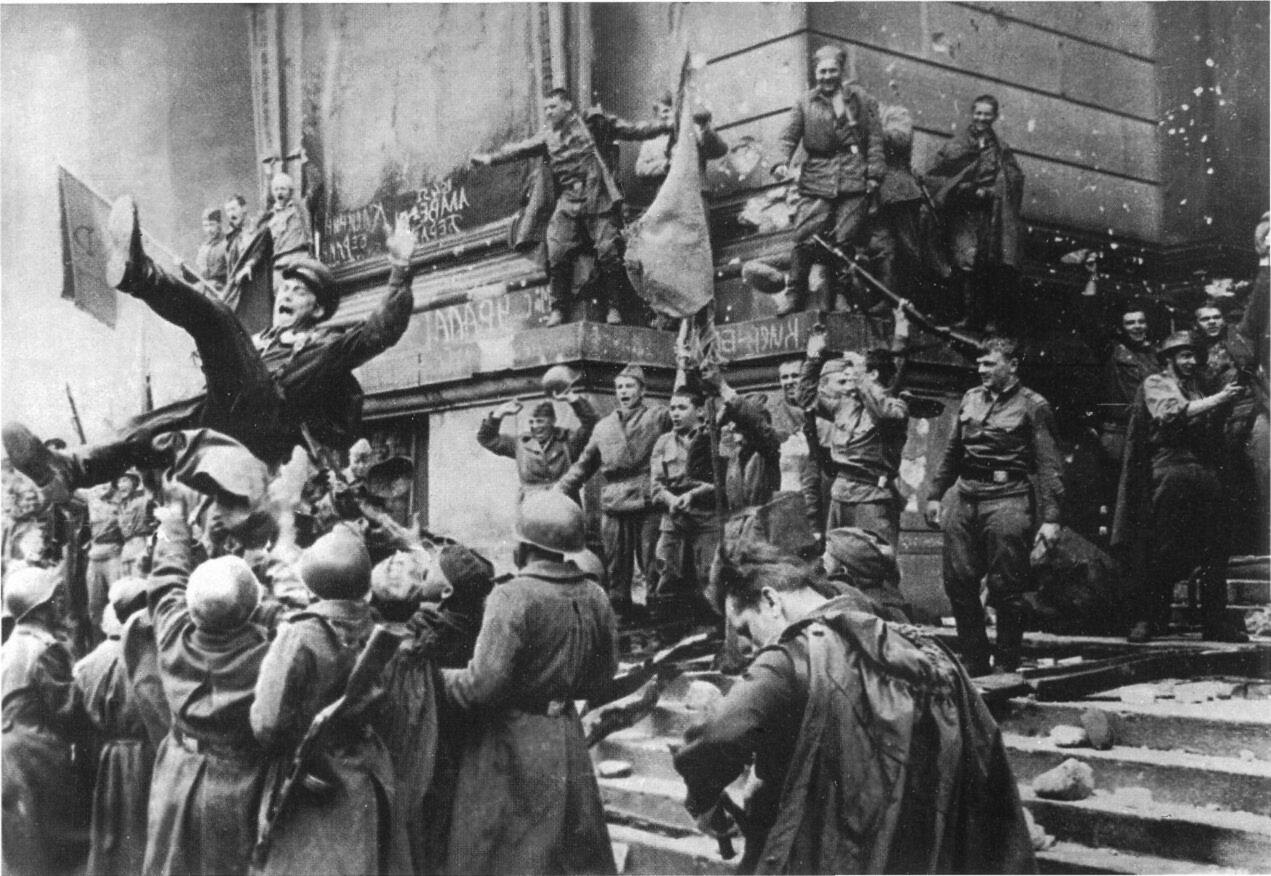 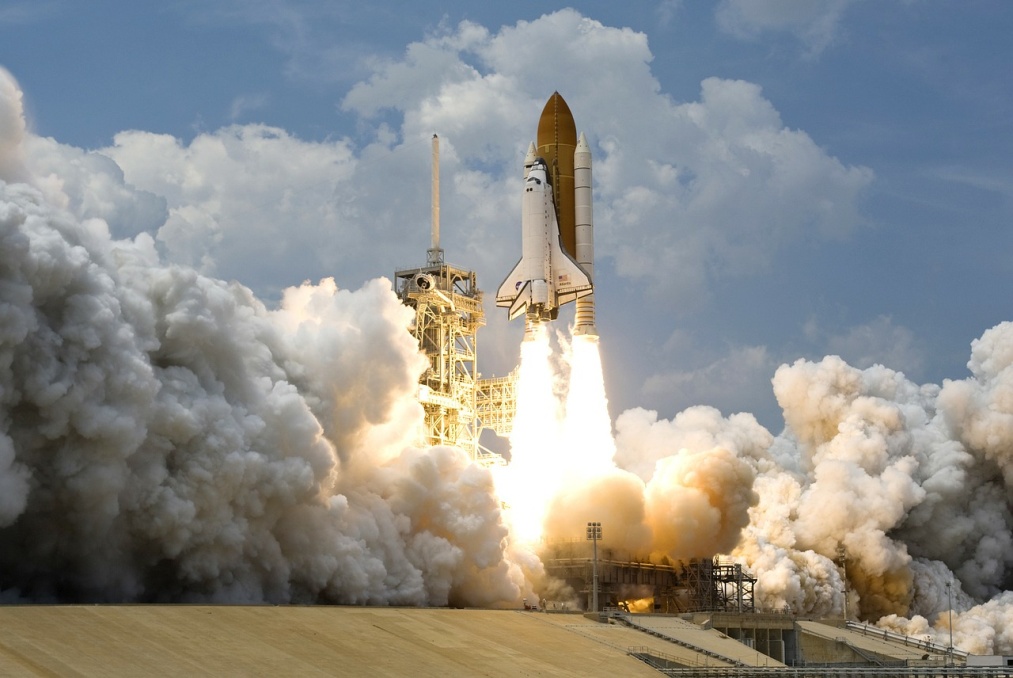 Репортажная съёмка – это события любой значимости.
 От обыденного до исторического. По репортажным фотографиям судят о том, что и как было.
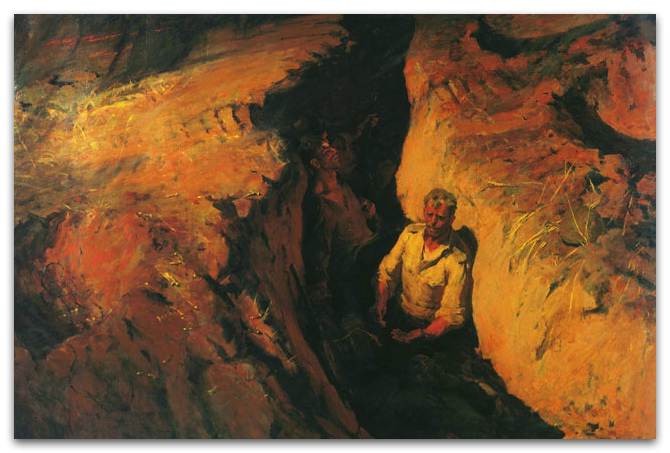 Земля опаленная. Б. Неменский
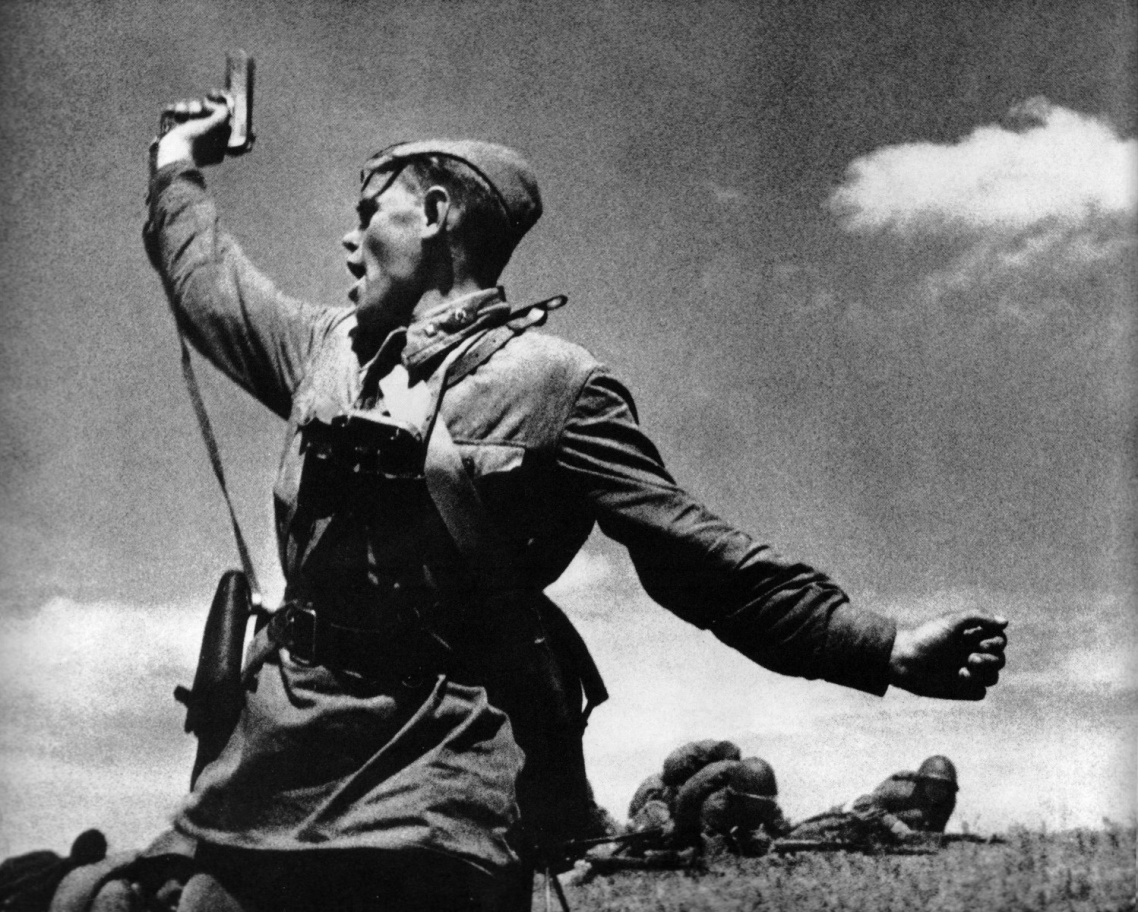 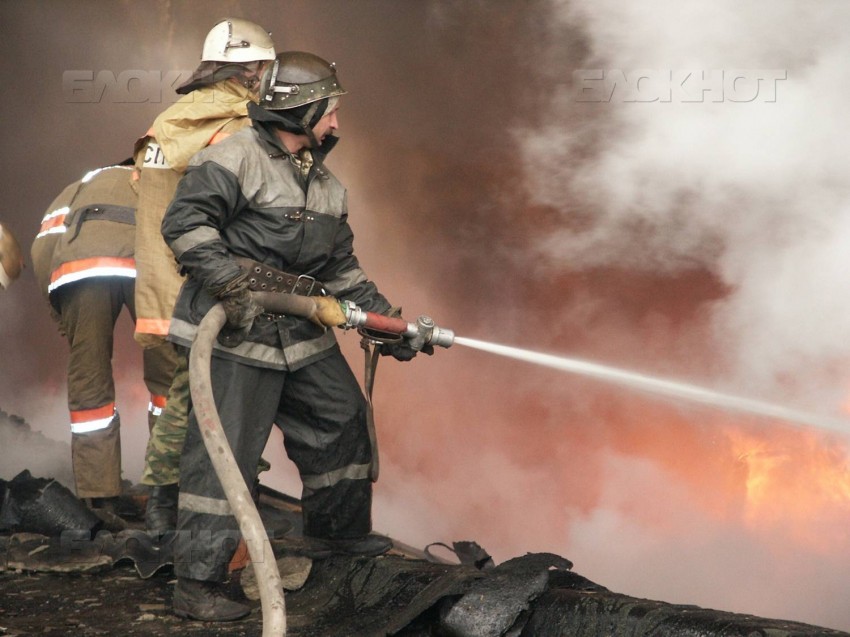 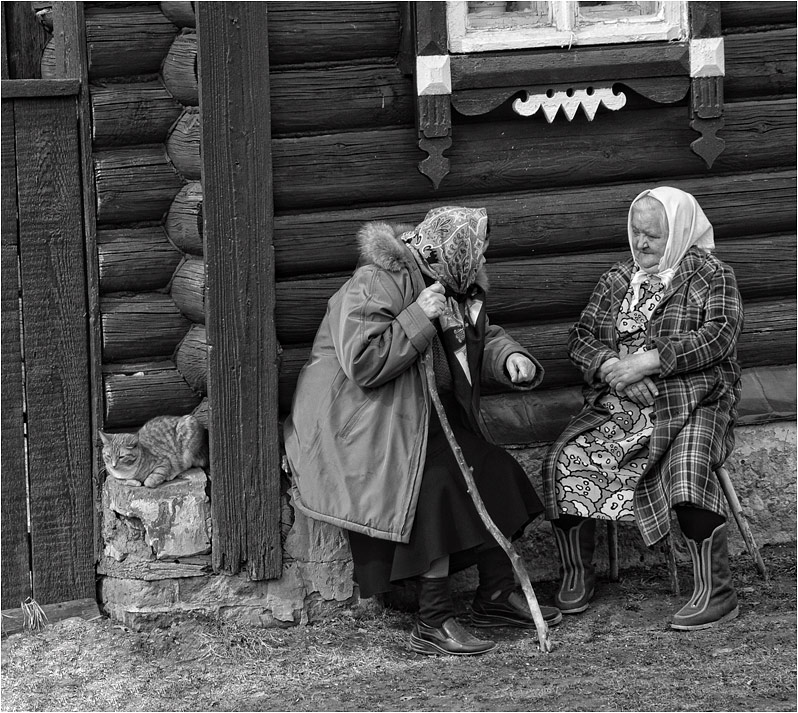 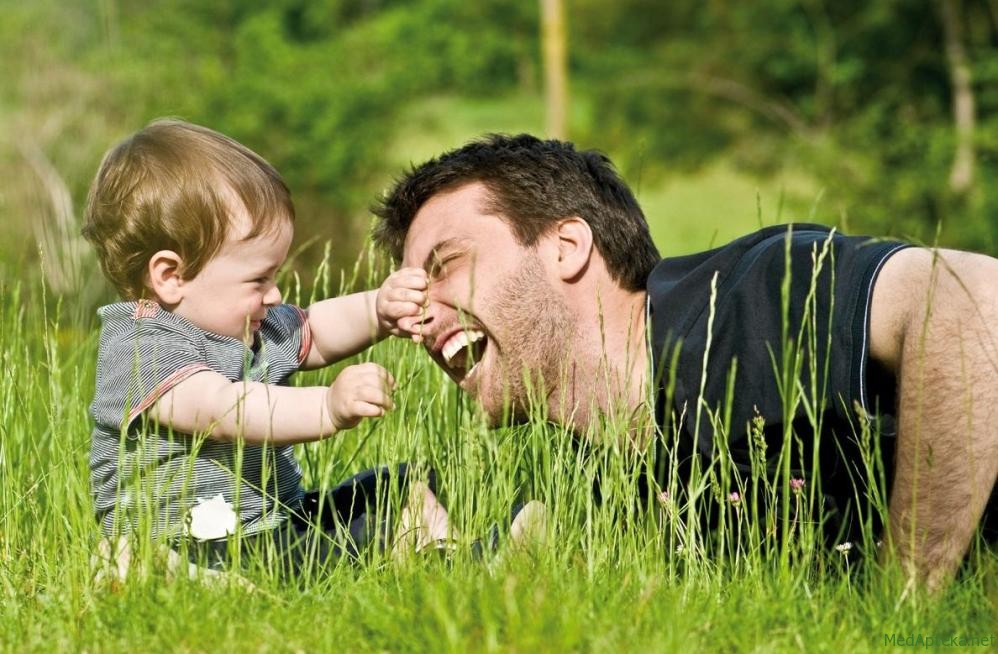 Свойство фотографии – укрупнять снятое.
 фотоглаз преображает снятое. 
Он смыслово укрупняет запечатленное
 и придает ему образную выразительность.
Семейный фотоальбом.
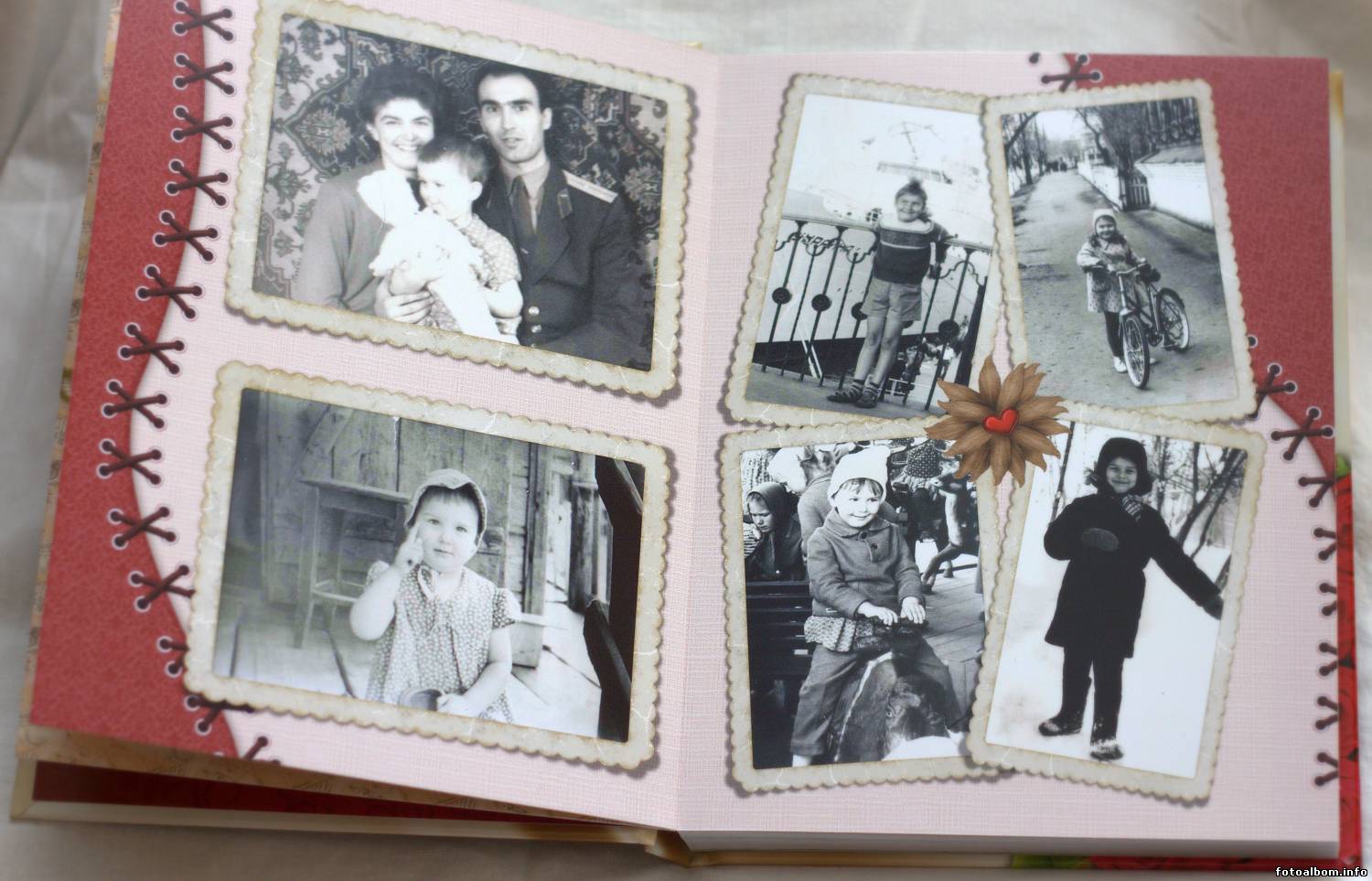